Yapı Statiği
11. hafta
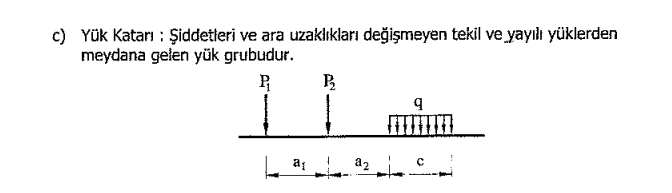